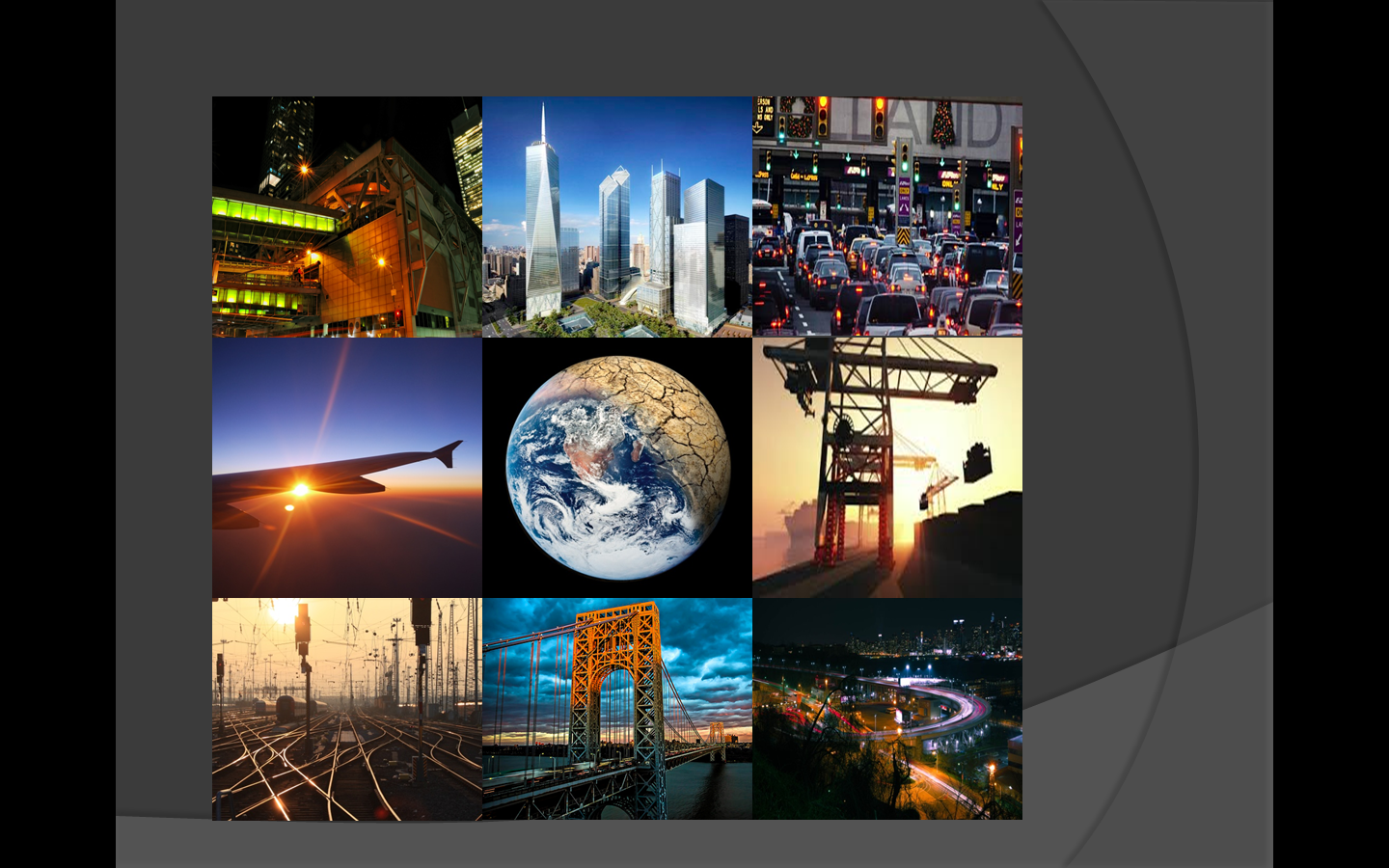 NATIONAL ACADEMY OF SCIENCES & ENGINEERING  CONFERENCEWashington, D.C.April 15, 2015
Innovation in Facility Management: Positioning Facilities for Greater Functionality and Resilience
Presented by: Stephanie Dawson
Acting Chief Operating Officer
Mission
“Meet the critical transportation infrastructure needs of the bi-state region’s people, business and visitors by providing the highest quality and most efficient transportation and port facilities and services to move people and goods within the region, provide access to the nation and the world and promote the region’s economic development.”
Port Authority Facility Map
Aviation
John F. Kennedy International Airport
LaGuardia Airport
Newark Liberty International Airport
Stewart International Airport
Teterboro Airport
Atlantic City Airport
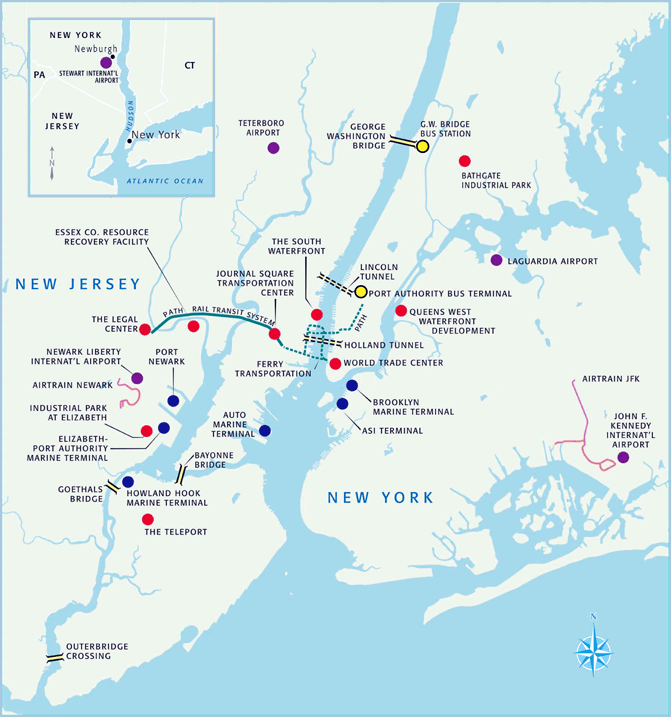 Bridges
Bayonne Bridge
George Washington Bridge
Goethals Bridge
Outerbridge Crossing
Terminals
Port Authority Bus Terminal
George Washington Bridge Bus Terminal
Journal Square Transportation Center
Port Commerce
Port Jersey-Port Authority Marine Terminal
Brooklyn-Port Authority Marine Terminal
Elizabeth-Port Authority Marine Terminal
Howland Hook Marine Terminal
Port Newark
Tunnels
Holland Tunnel
Lincoln Tunnel
Rail
PATH Rail Transit System

WTC
ATLANTIC CITY AIRPORT
The Goal:  Seamless Regional Travel
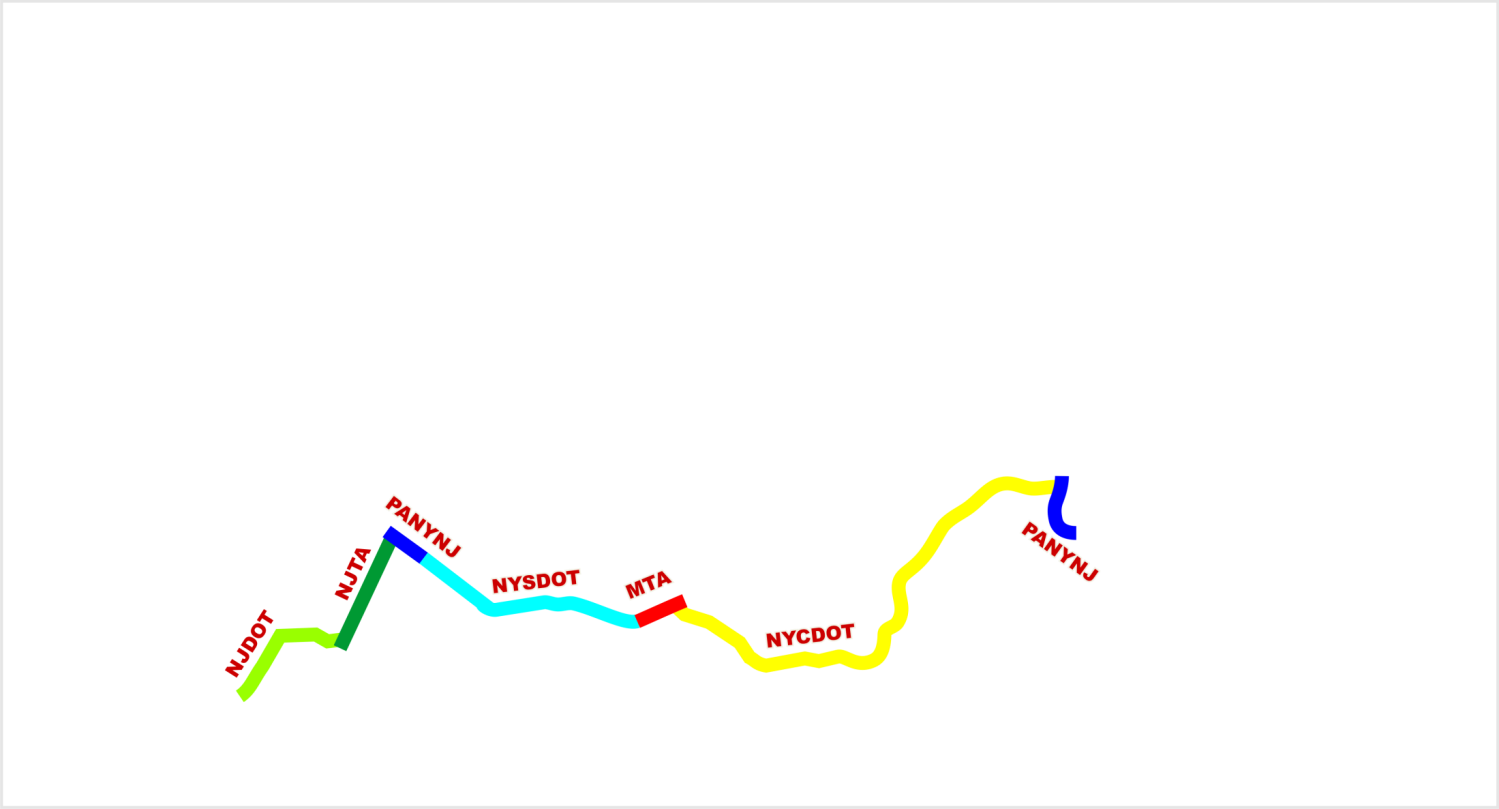 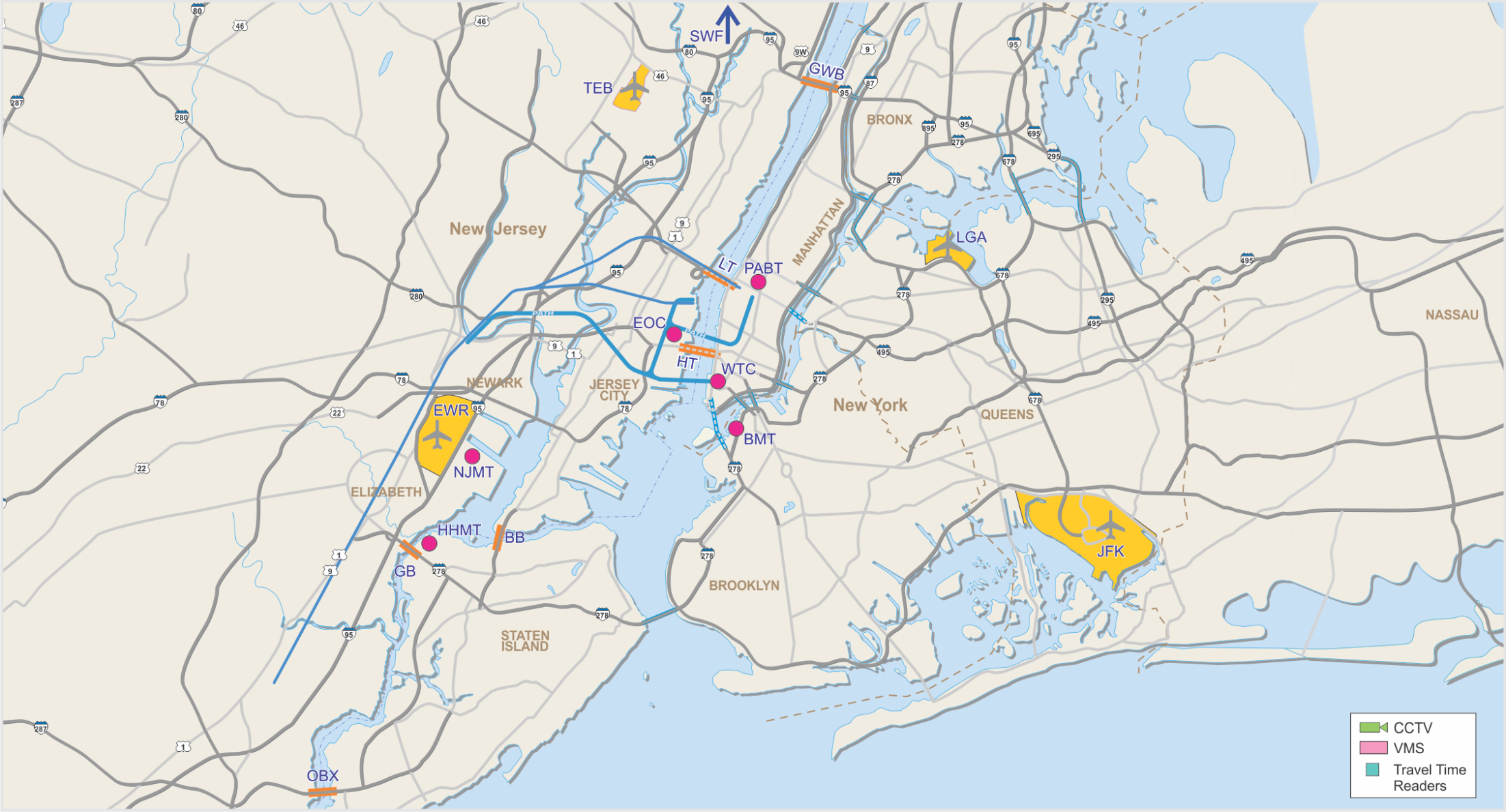 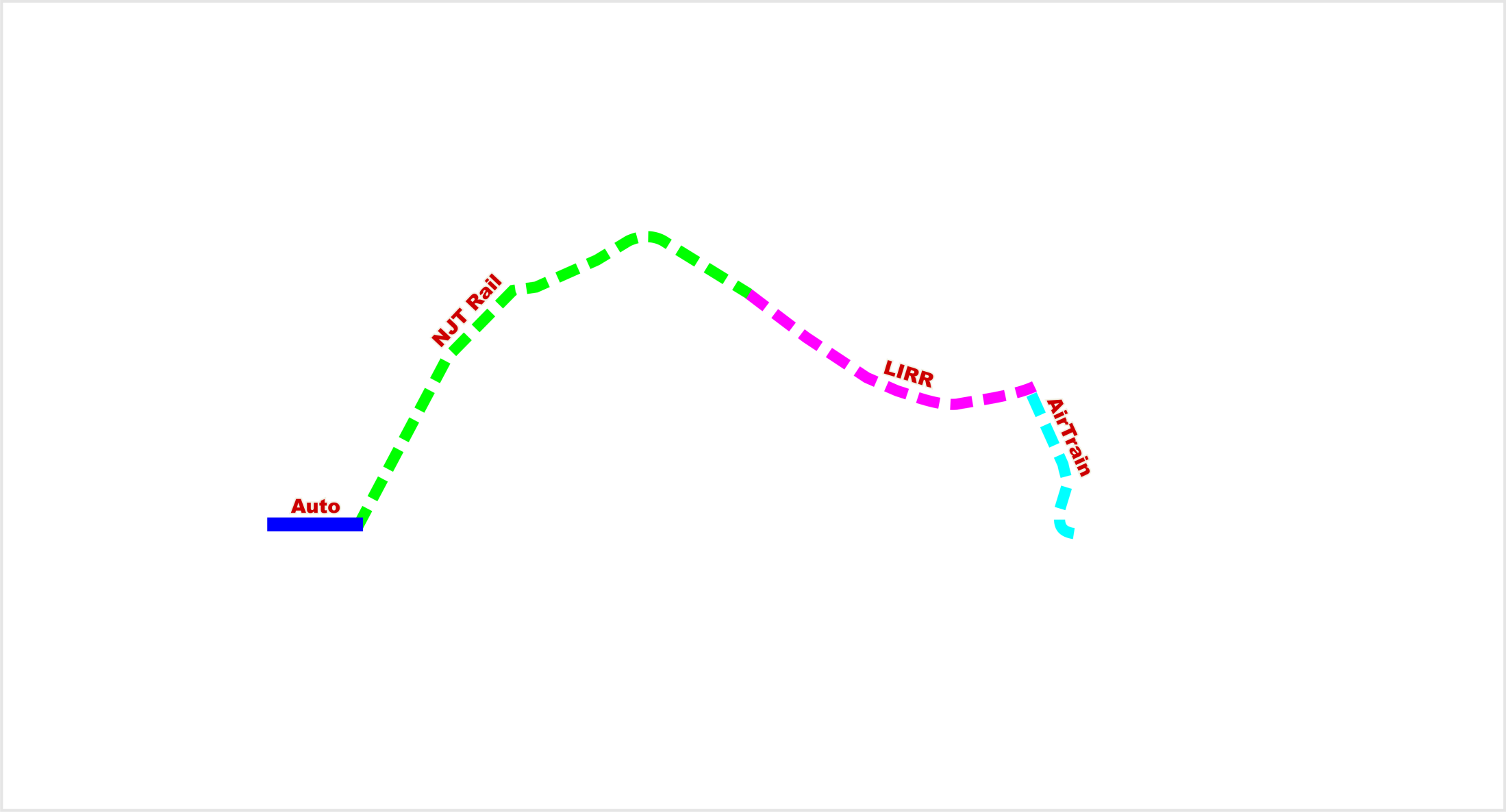 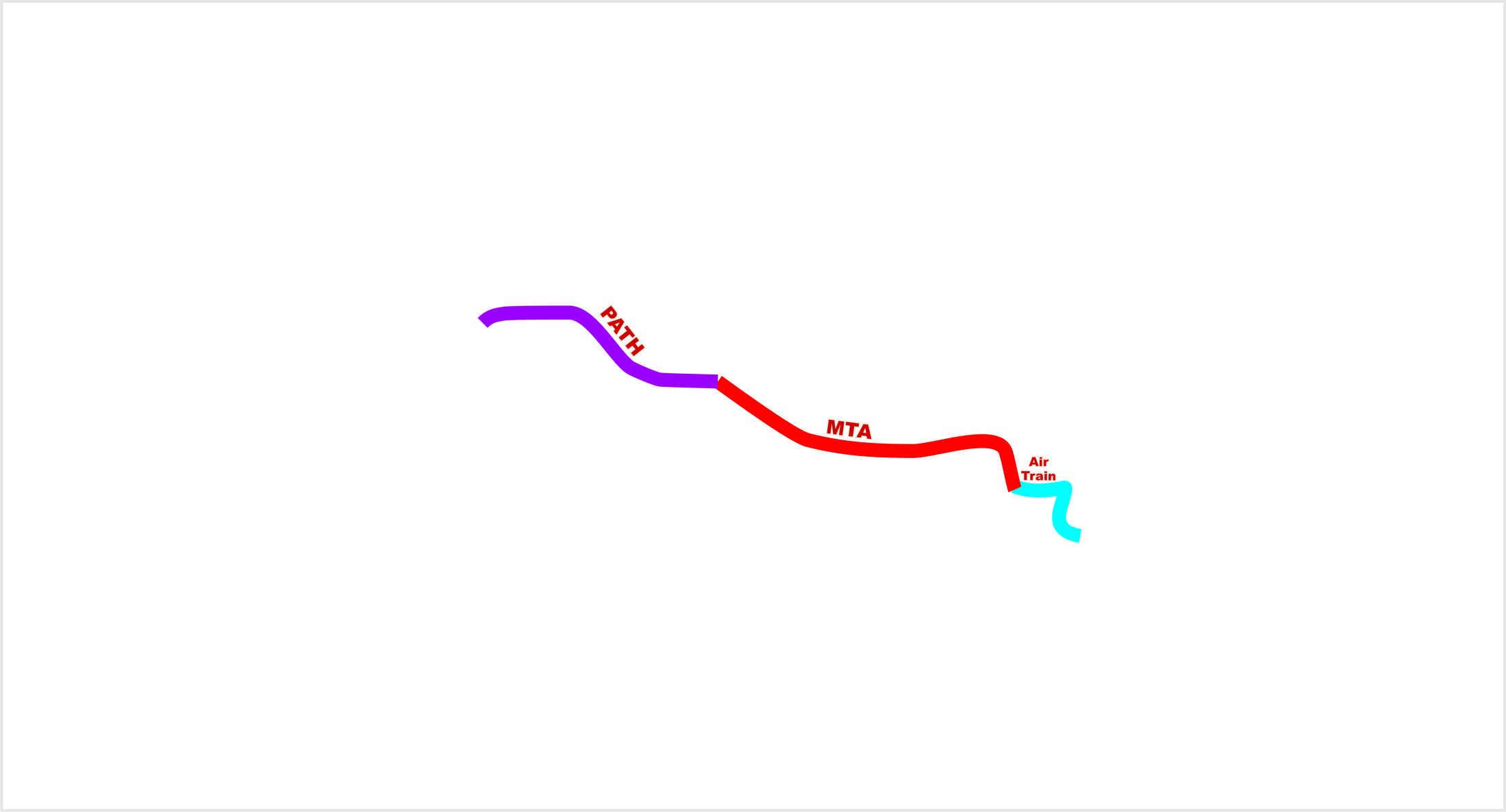 The Challenge:  Operations & Resiliency Management
Asset Management
Operations
Asset Management
MISSION
MISSION
Enable maximum availability of physical assets for intended purpose

Build in Resilience

Utilize risk based  (including functionality) determinations regarding on-going financial investments

Ensure staff  is trained, available and deployed to support strategies

Optimize use of technology

Maximize asset life while minimizing asset costs.
Organize and manage resources and responsibilities for maximum effectiveness during on going 24/7 operations or emergency operations

Exploit resilience

Ensure staff operational competence, nimbleness, knowledge transfer 
Leverage contemporary assets to extract efficiencies for on-going and emergency operations

Implement preparedness, response, and recovery plans and procedures to lessen the event impact.  Reduce vulnerability to hazards to improve response and recovery times
Asset Lifecycle Management
Asset Management
Asset Management
Inspections & Assessments
Asset Lifecycle Management involves: 
Understanding and accounting for the assets that are essential for providing transportation services, and
Ensuring functionality and increasing attainment of useful life and maximum asset availability to ensure reliability, reduce asset failure and reactive maintenance, and optimize agency investments.
Capital 
Management
Maintenance
Management
Infrastructure
Management
New Projects
Completed Projects
Connecting Information Silos
Asset Management
Asset Management
Inspections & Assessments
Capital 
Management
Maintenance
Management
Infrastructure
Management
New Projects
Completed Projects
Connecting Information Silos
Asset Management
Asset Management
Capital 
Portfolio
Maintenance
Management
Infrastructure
Management
Department perspective: FACILITY ASSETS
Aviation Profile
Peak Daily Activity *
230,000 Air Passengers




2,700 Air Traffic Movements
4,500 Tons of Air Cargo
27,000 Parked Card
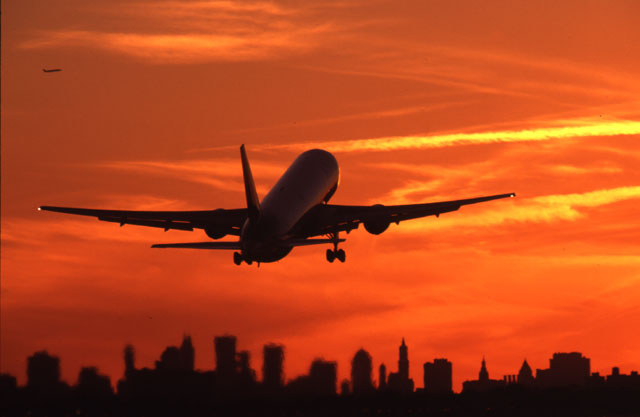 5 Airports (2 International, 2  
 Domestic,1 General Aviation)

 17 terminals: average age of 30 yrs 
 & over 220 gates

 13 runways: over 100,000 feet 
 combined and over 60 miles of    
 taxiway

 Cargo Space: over 2 million sq. ft.
*May 2014
The World’s Largest System of Airports
2 Light Rail Systems: JFK AirTrain & Newark AirTrain
 
  23 parking lots and 6 garages with over 45,000 spaces

  Fuel storage facilities, central heating and refrigeration plant, electrical substations
PATH Profile
Average Daily Ridership
250,000 Passengers
NJ
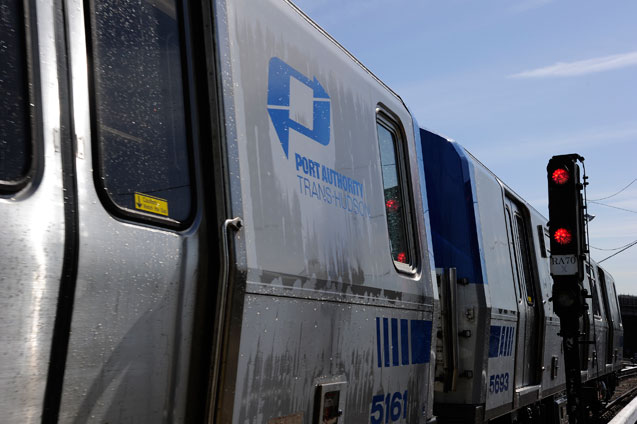 NY
PATH PA-5 Revenue Car		                  *Nov 2014
Port Commerce Profile
Peak Daily Activity



8,900 Containers
1,150 Autos
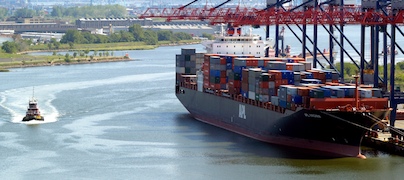 Seven Marine Terminals
NJ
NY
2nd Largest U.S. Port System  *May 2014
TB&T Profile
4 Bridges
George Washington Bridge 
Bayonne Bridge
Goethals Bridge 
Outer Bridge Crossing
65 Toll lanes in 8 Toll Plazas
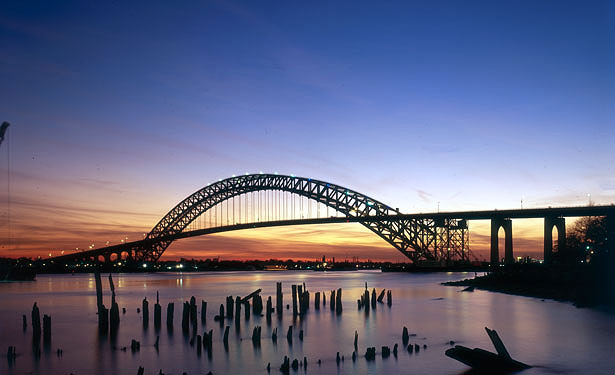 Peak Daily Activity *
9,685 buses
25,800 trucks
286,000 automobiles
2 Tunnels
Holland Tunnel 
Lincoln Tunnel

  2 Bus Depots
George Washington Bridge Bus Station 
Port Authority Bus Terminal
Over 67,000 Feet of Roadway  *May 2014
Keys to sustainability
Port Authority Emergency Response Long Term Recovery
AGENCY

COO
Chief Engineer
CTO
CSO
CFO
Chief, Capital
Planning
Consultant
Contractor
Partners
Insurance
Adjusters
FEMA
FTA
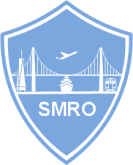 Storm Mitigation & Resilience Office
Goal
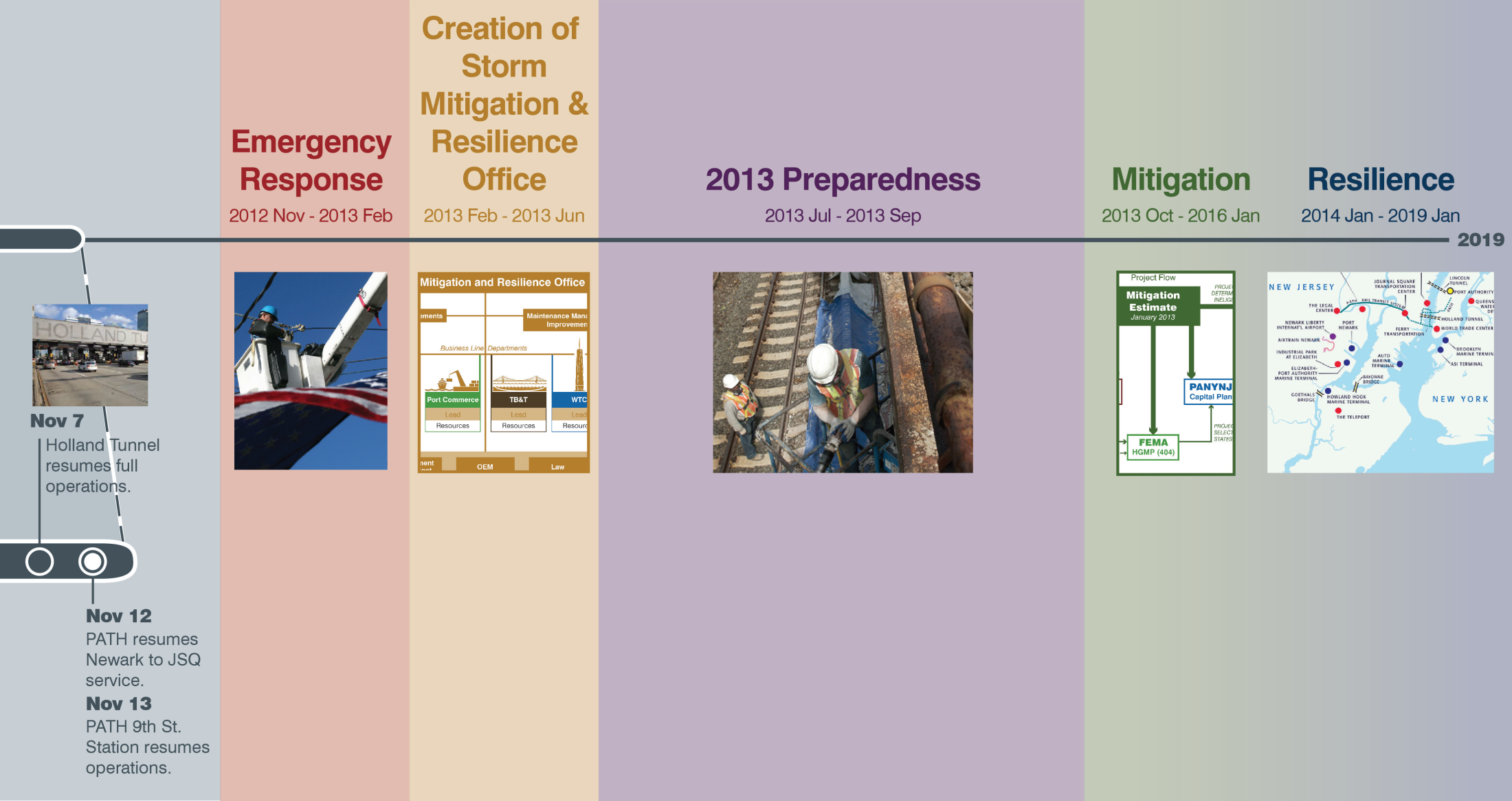 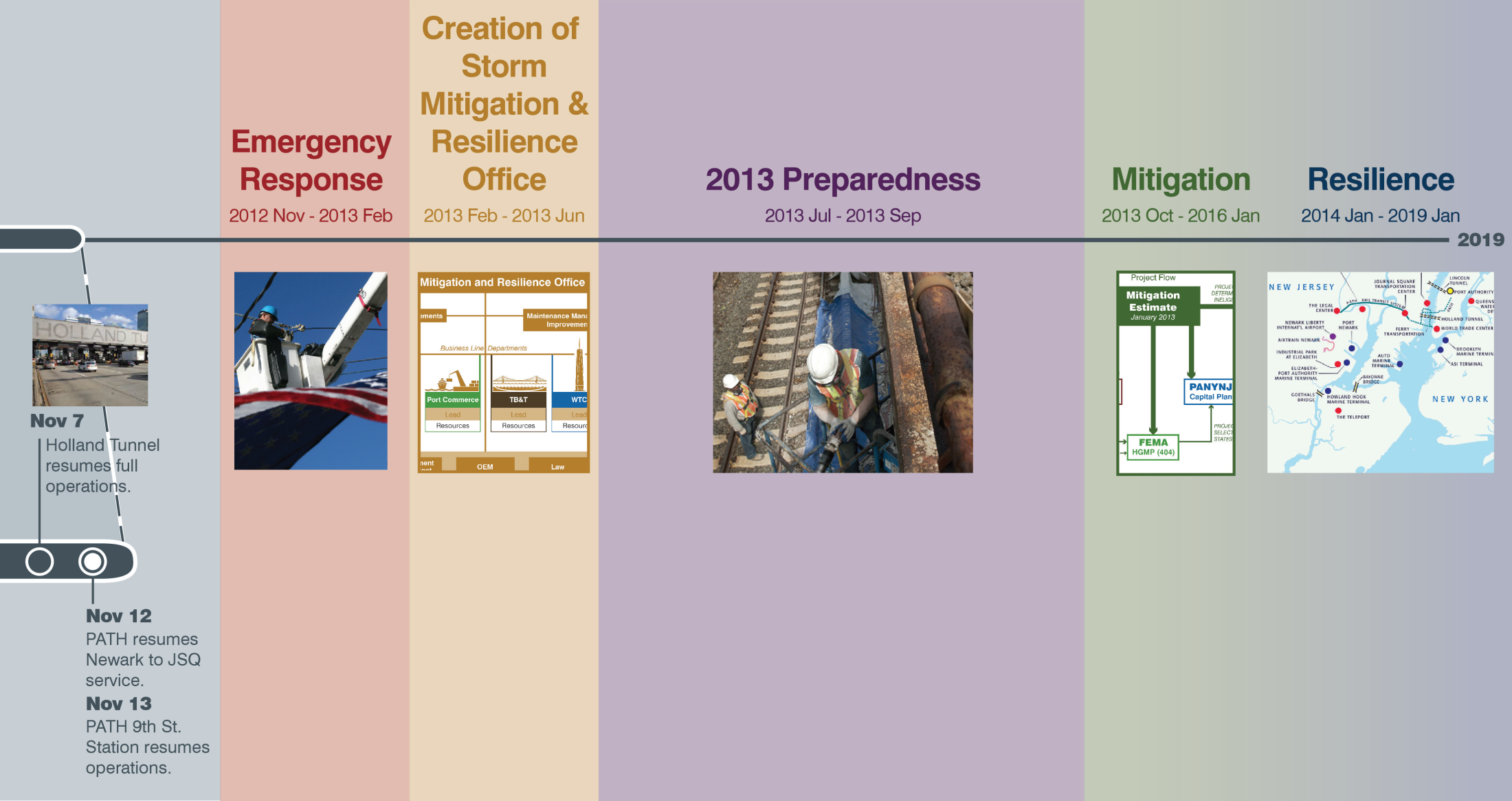 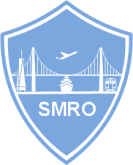 Created Storm Mitigation Office
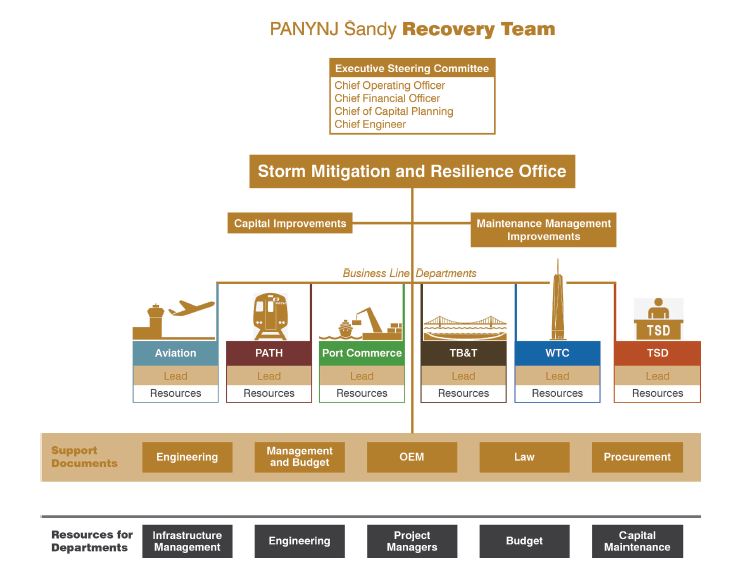 Goal
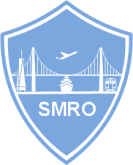 Mitigation & Resilience Planning…
Short Term – Immediately Protect Critical Assets

Identified and completed “low hanging fruit” initiatives (interim protective   
     measures) where appropriate in 2013 and 2014.

Focused on assets damaged that are most critical to operations.
Expedited capital projects with “resilience” components.

2.  Engineering led effort to develop revised “Resilience” Design Criteria for  
     application to capital program.

Strengthen and institutionalize partner relationship with suppliers and  
      consultants.

4.   Complete Federal Resilience Projects: Port Authority has been awarded more than $200 million in competitive federal disaster grant funding from the FTA and FEMA to support mitigation and resiliency initiatives.
New Design Guidelines
Long Term Resilience: Revised Agency Design Guidelines 
The Engineering Department, in consultation with the line departments,   updated the agency’s standard design guidelines to ensure that current and future projects are more resilient to climate events. 
2.   The Guidelines: 

Comply with updated resiliency codes, 
Identify critical infrastructure, 
Consider federal, state and local recommendations, 
Consider climate change including sea level rise and extreme weather events.

3.   Baseline: Building Code + Sea Level Rise
Implementation of New Design Guidelines
Collaborative Implementation: Project mitigation strategies spearheaded by Engineering Department and developed in conjunction with Office of Storm Mitigation & Resilience, Office of Emergency Management and Enterprise Risk Management. 
Process: 
	a.   Risk Analysis: Port Authority staff performs a risk analysis to     determine the impact of extreme weather events including anticipated sea level rise.
	b.   Benefit-Costs Analysis: used to determine the appropriate level of protection for the asset.  
	c.   Final Preliminary Design: includes analysis and recommendation for the appropriate flood protection.
SELECTED major projects
Trans-Hudson Transportation Initiatives
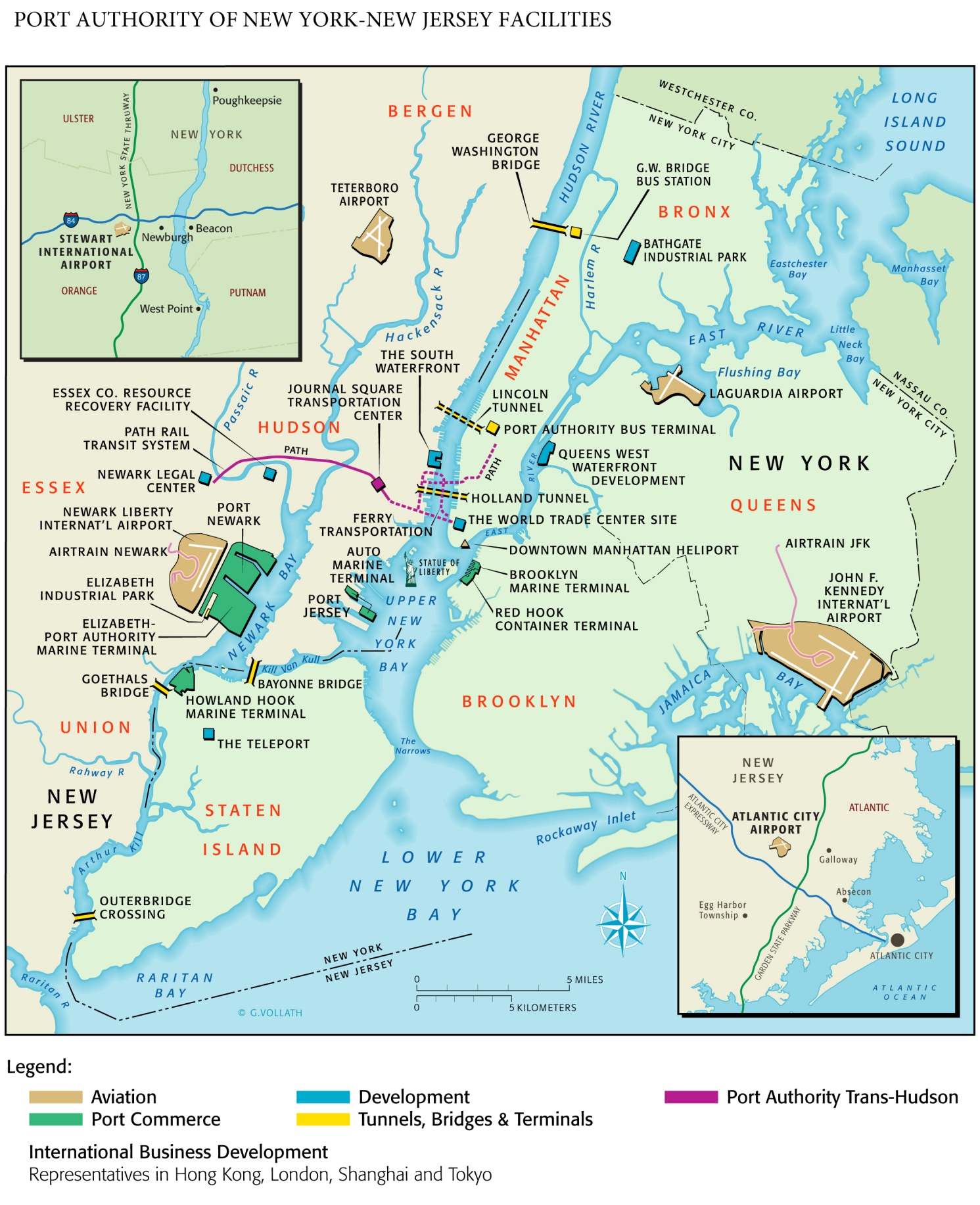 George Washington Bridge Suspender Ropes
GWB Bus Terminal
Lincoln Tunnel Helix 
and Access
Port Authority Bus Terminal
Harrison & Grove St Stations PATH Signal Replacement
PATH Extension to Newark Airport
Bayonne Bridge Navigational Clearance
Goethals Bridge Replacement
Aviation Department:  LGA Redevelopment Program
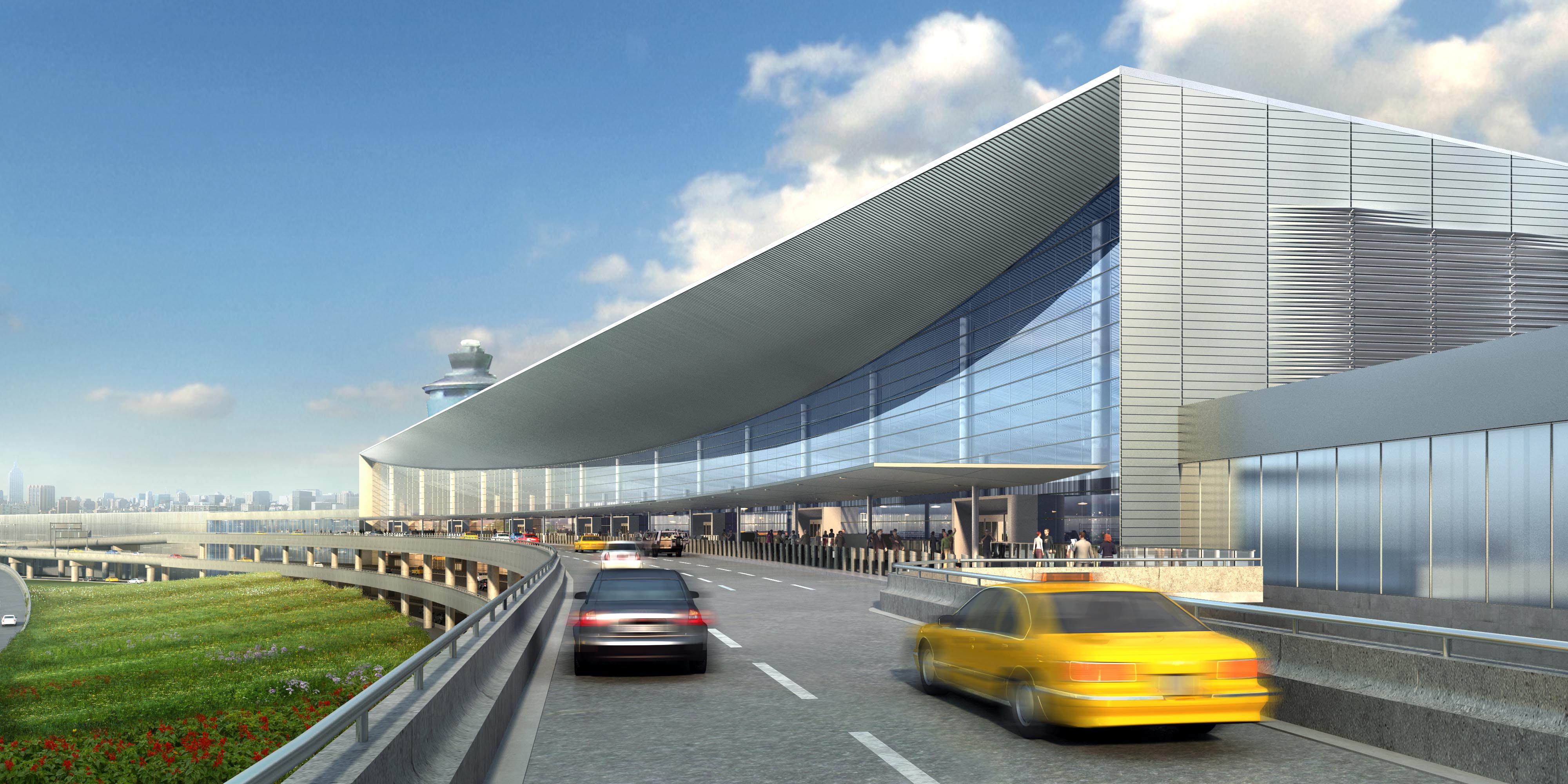 NY Governor’s design competition
In parallel with final planning and contract award

Key Milestones
 Owners portion of construction underway 
Ten new gates are expected to be open in late 2016, with the new headhouse opening in  2018
The complete, 35-gate CTB is expected to be in operation by late 2021
Resilience elements:  East & West substation designs revamped………
EWR Terminal A Redevelopment Program
Construction of a new One Million Sq. Ft. State of the Art Facility
Designed for effective and efficient transfer of commuters.
Terminal with 33 Group III Aircraft gates
 Associated airside and landside     redevelopment
  3000 Space Parking Garage
  Roadways and Utilities
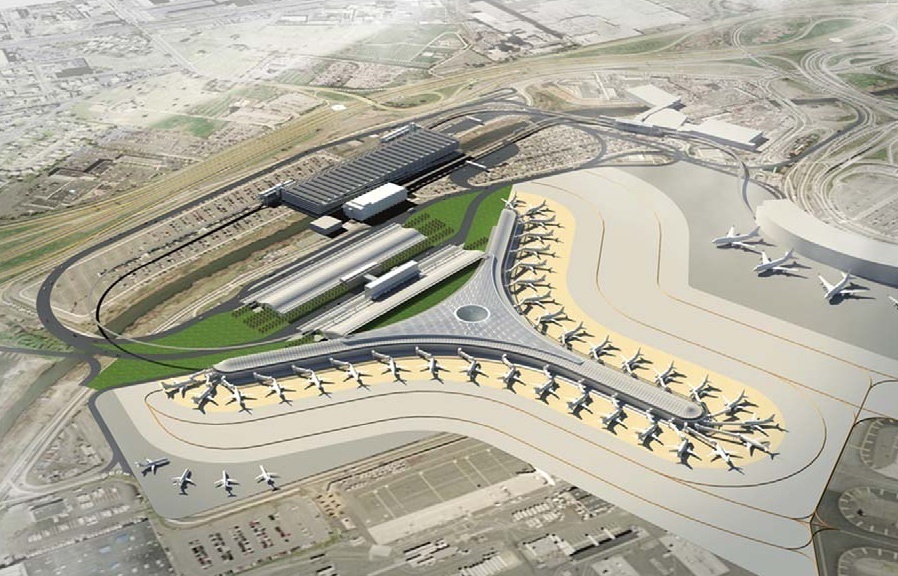 Aviation Department:  LGA Flood Mitigation and Storm Resiliency Program
Flood Protection at the West End Substation
Flood Protection at the West Field Lighting Vault
Emergency Storm Drainage Outfalls
SCADA System Upgrade
Installation of Emergency Generators
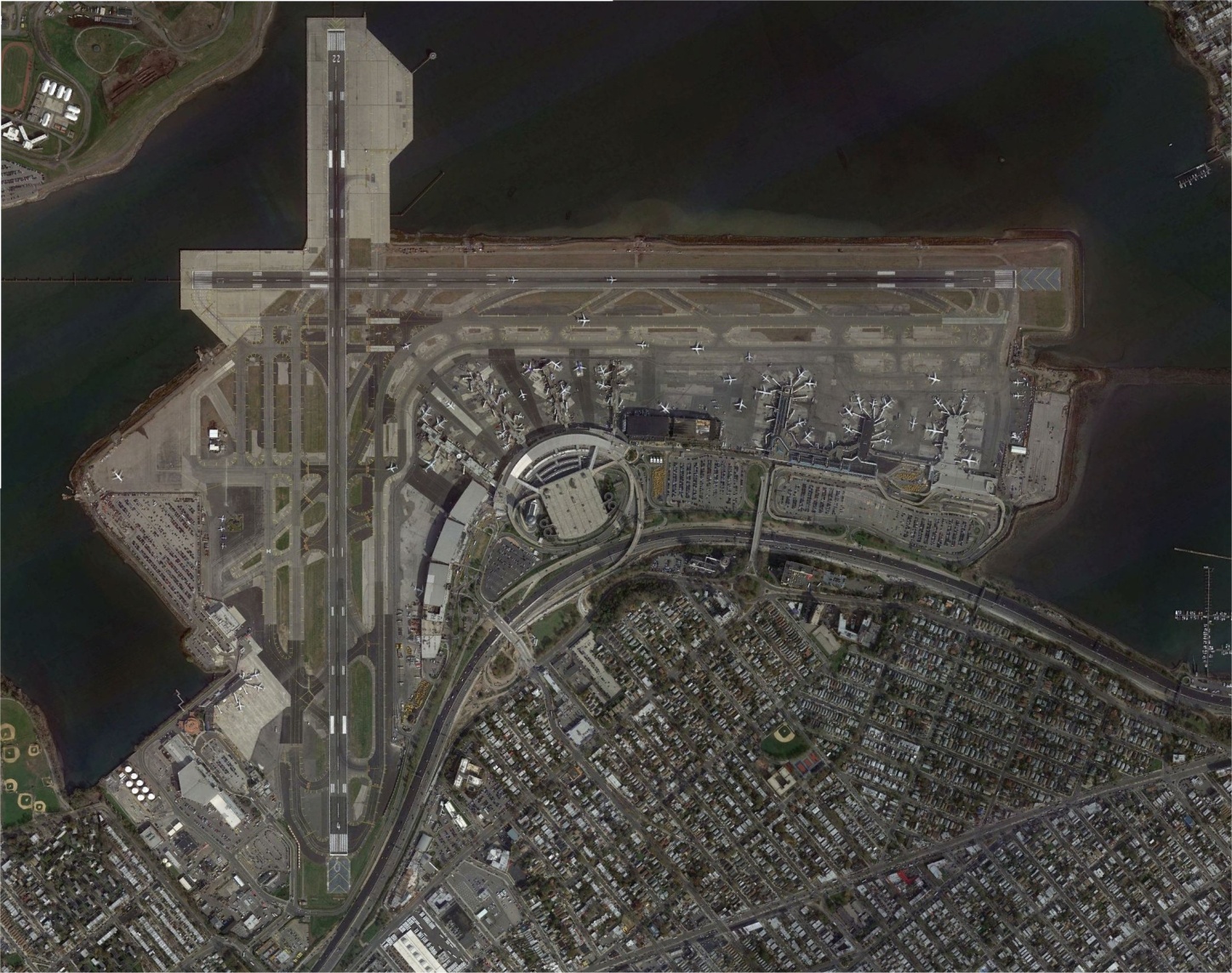 West Field Lighting Vault
Drainage Outfalls
Drainage Outfalls
West End Substation
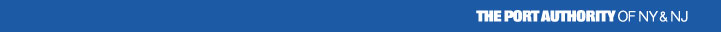 PATH
New Train Control Center
Station Modernizations
Super Storm “Sandy” Projects
Electrical Power Upgrades
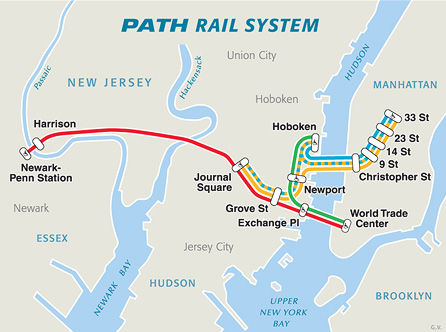 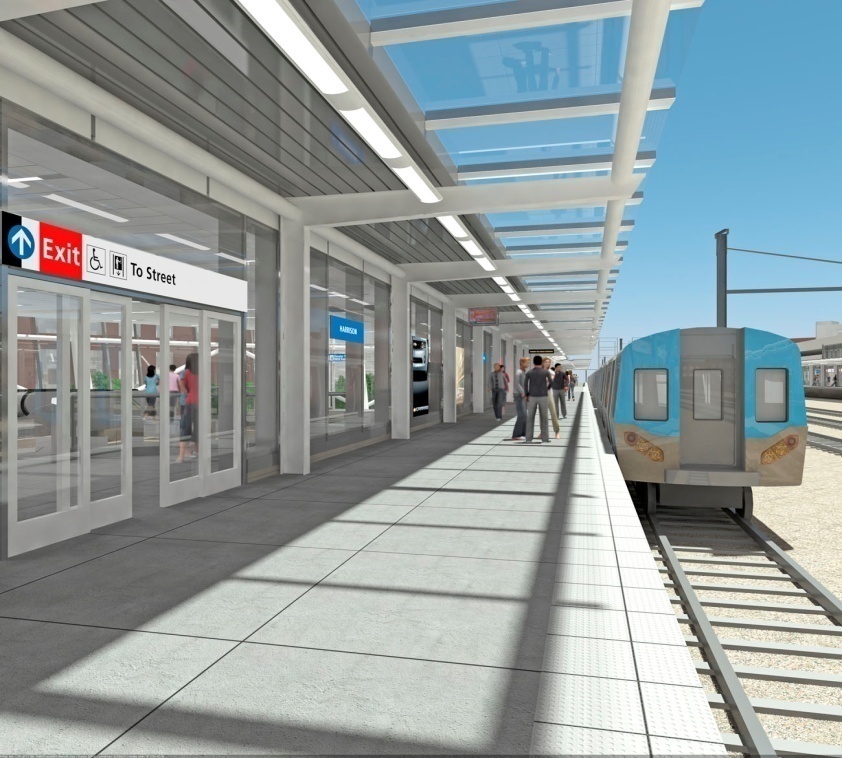 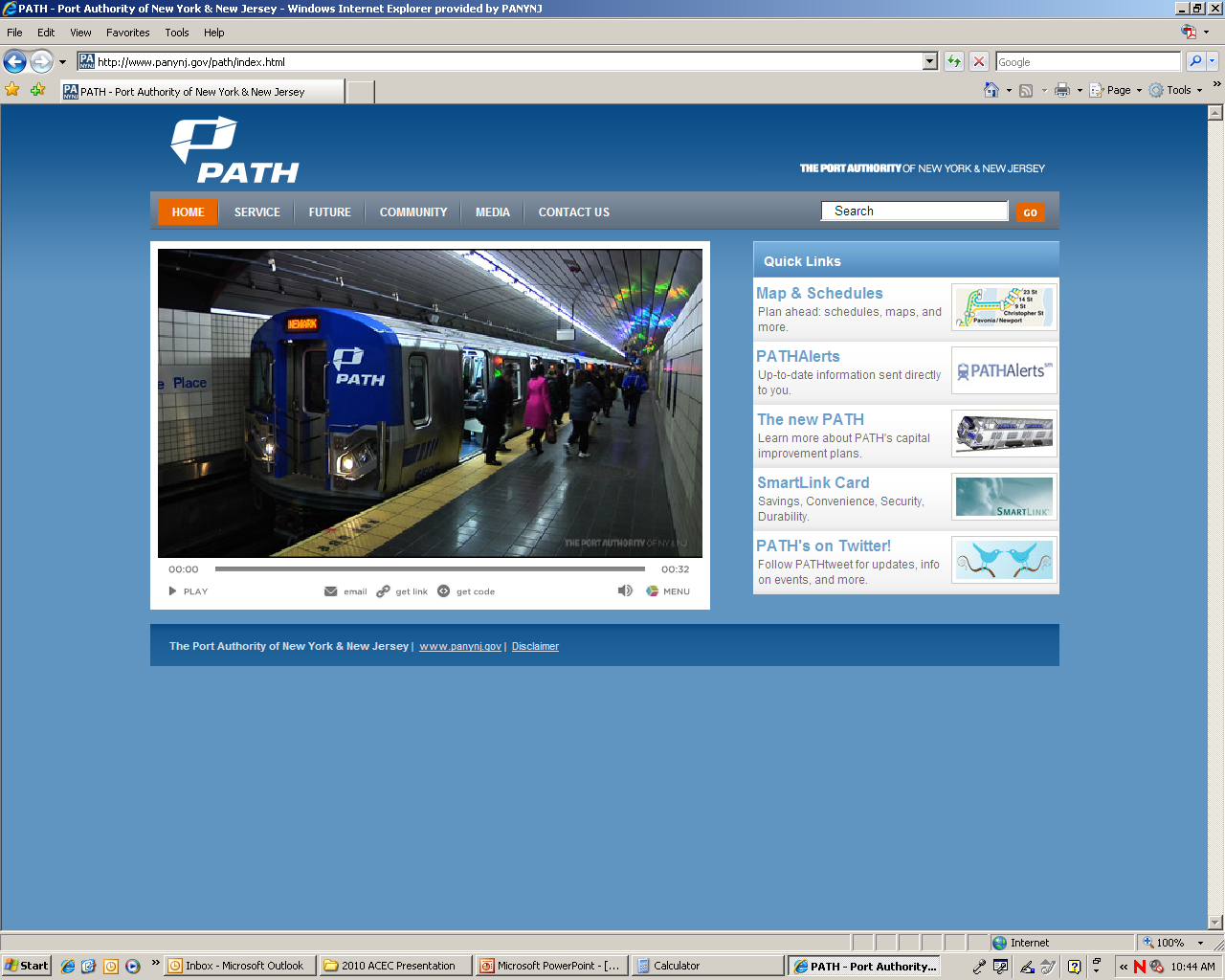 PATH Hoboken Passenger Elevator
Before
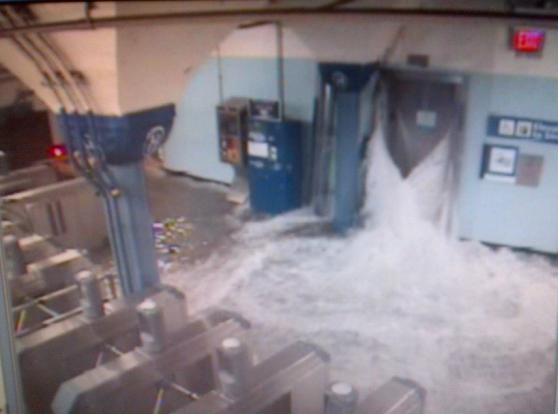 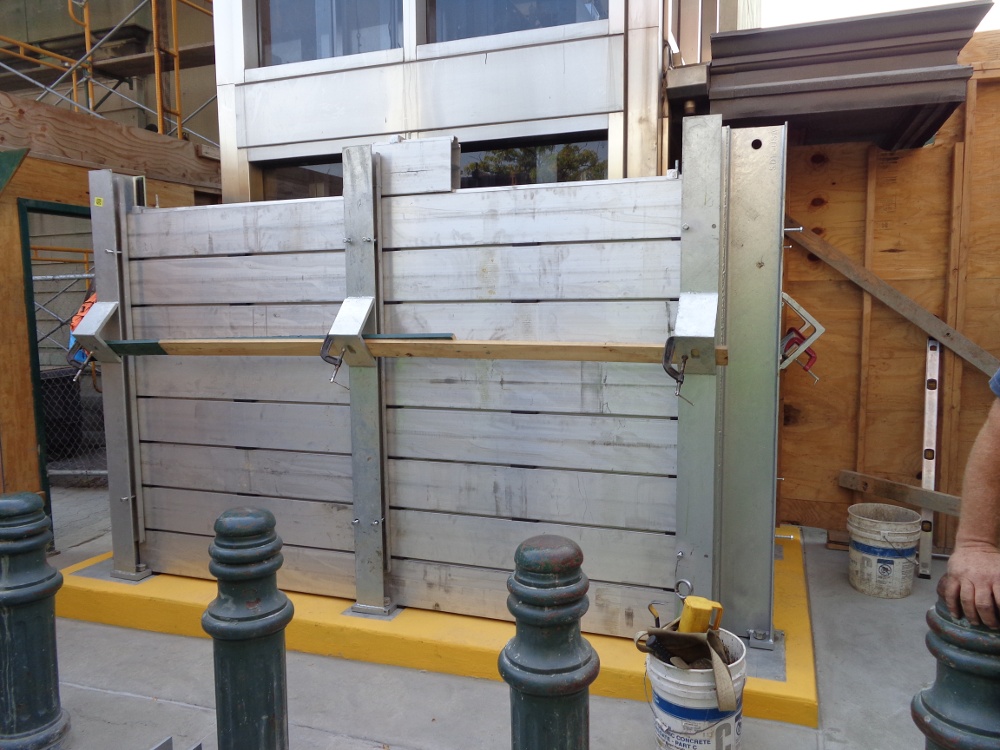 After
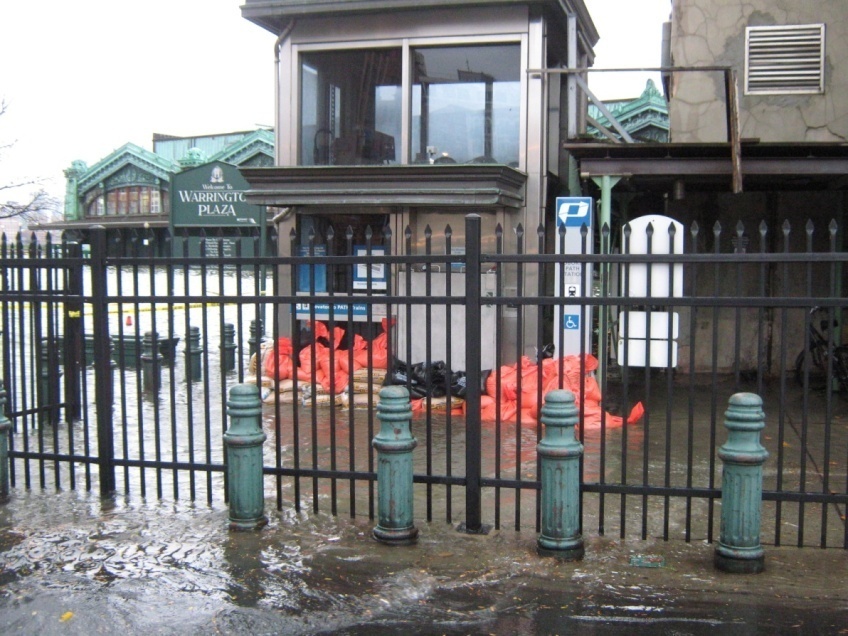 PATH Resiliency Efforts - Bungalows
Before
After
Interim 9/1 Protection
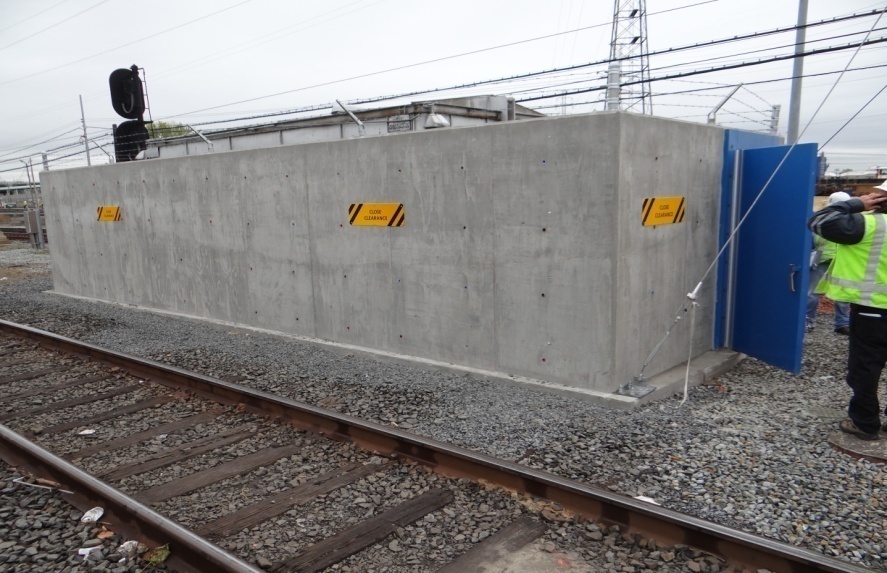 PATH Substation Construction
Replacement/Upgrading of PATH Facilities
Substations No.7, 8 and 9
DC switchgear in Switching Stations No. 6 and 10
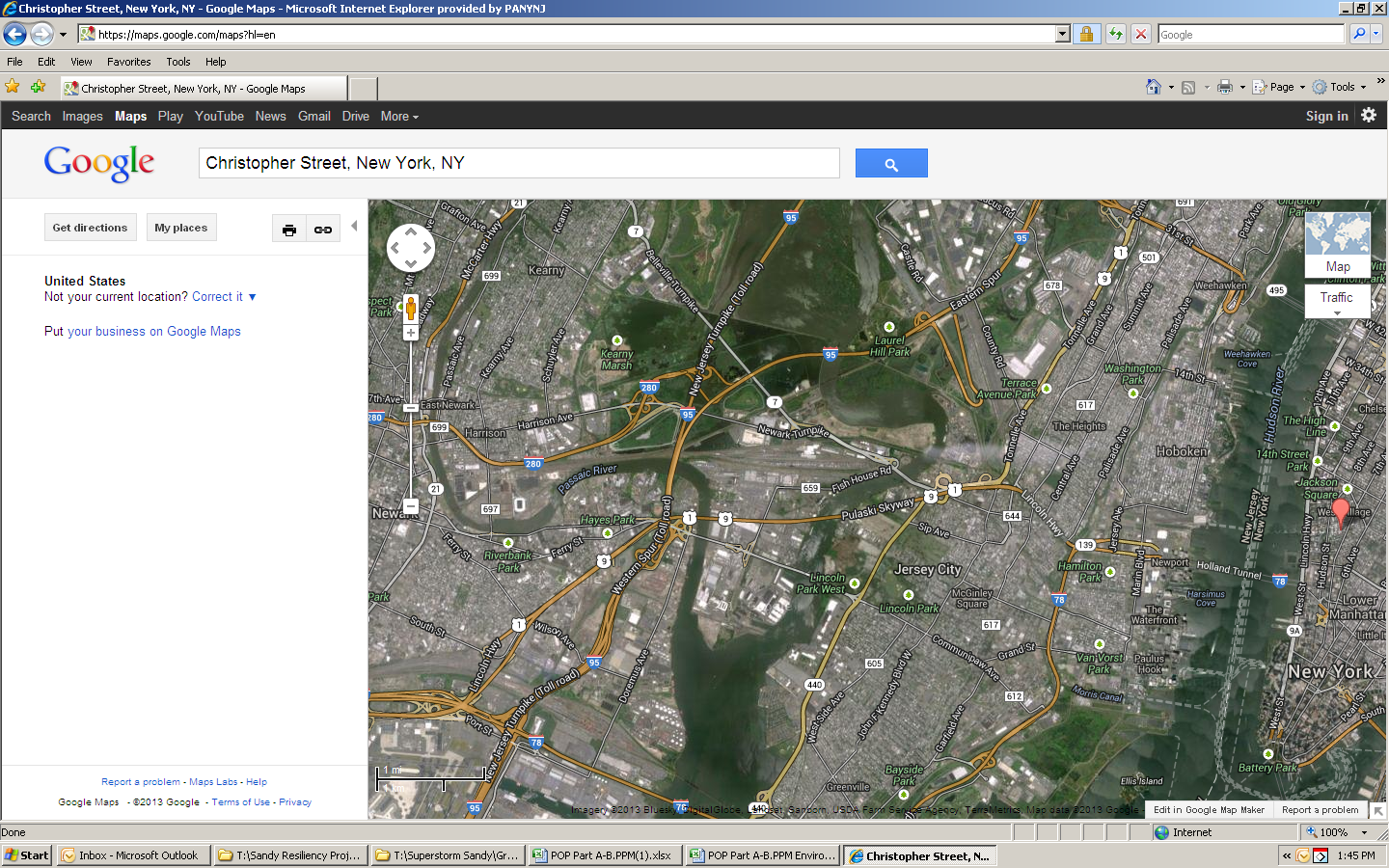 Sub 7
Sub 8
Sub 9
PATH Right-of-Way
PATH Superstorm Sandy Damages Speed Innovation
e
BEFORE: OLD MECHANICAL RELAYS
AFTER: OLD MECHANICAL RELAYS
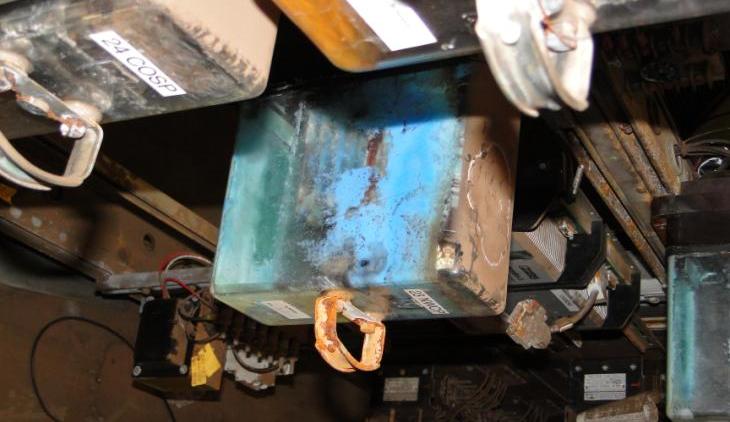 Old mechanical relays damaged by flooding
New microprocessor relays leveraged from Automated Train Control Project and repurposed
Port Commerce Department:Greenville Yard Redevelopment Program
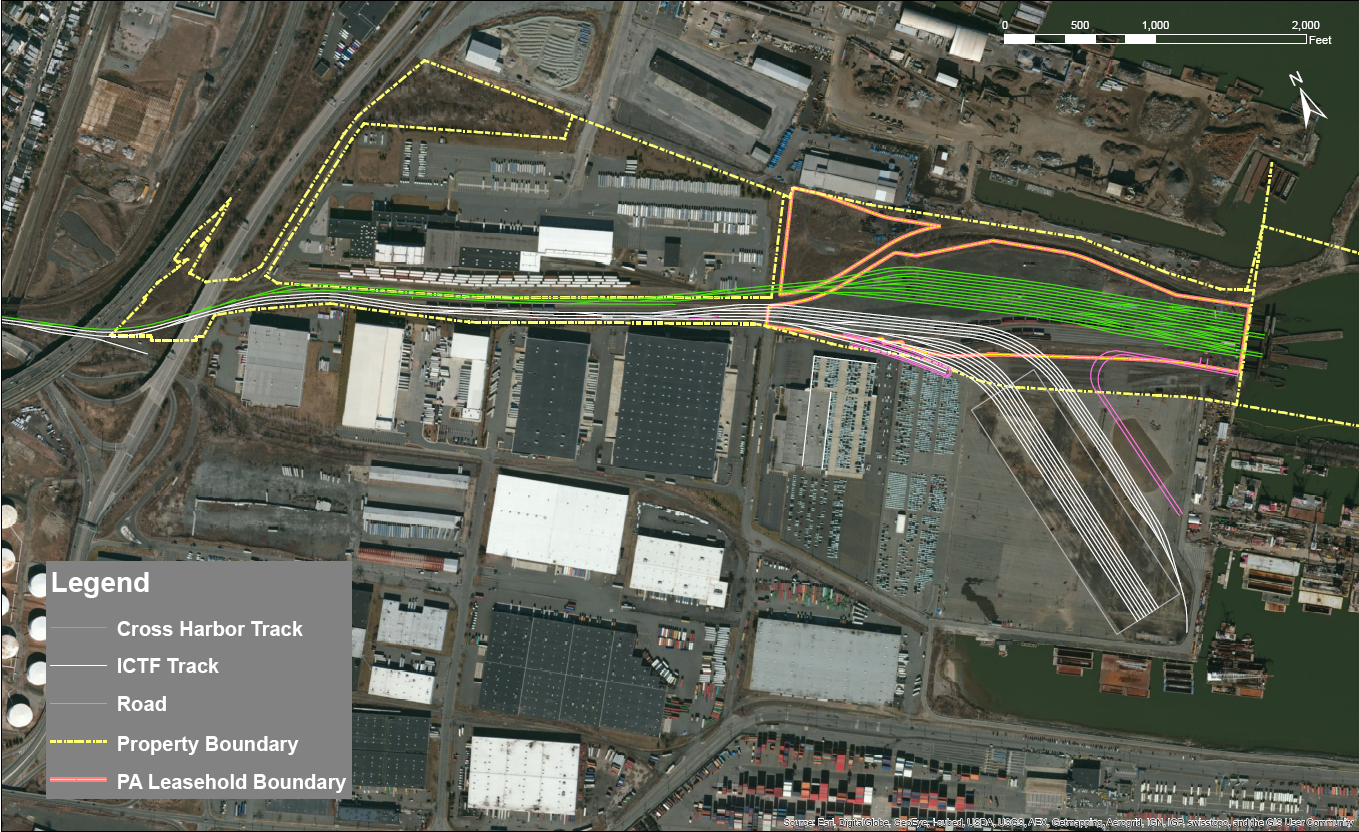 Cross Harbor
ICTF
Global Container Terminal
Tunnels, Bridges & Terminals Department (TB&T)
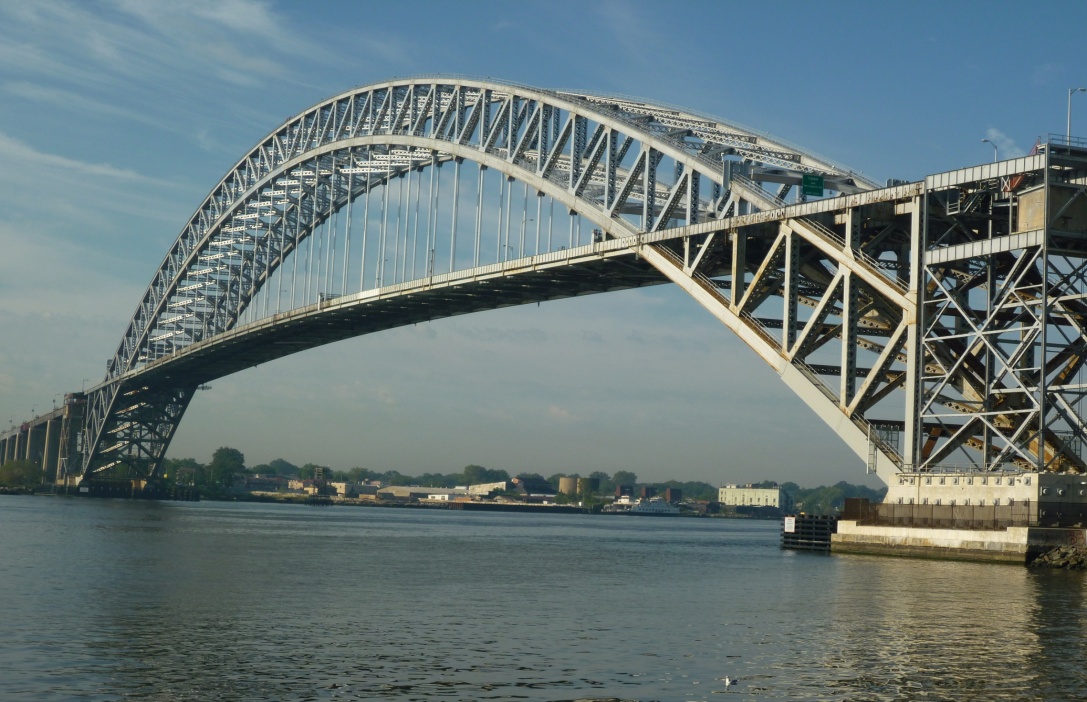 Bayonne Bridge Navigational Clearance Program
TB&T: Bayonne Bridge Air Draft Restriction
Existing 151-foot air draft

The expansion of the Panama Canal will allow for newer, larger, (Post-Panamax) ships with increased clearance requirements

Taller ships (up to 200-ft), will not be able to navigate beneath the Bayonne Bridge
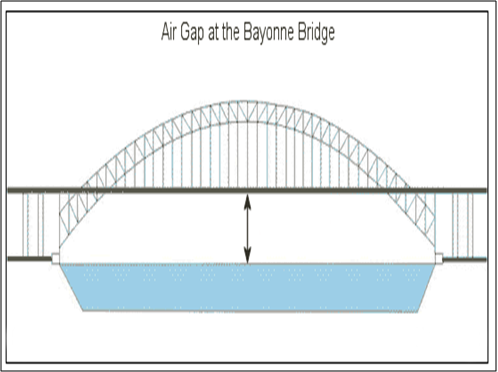 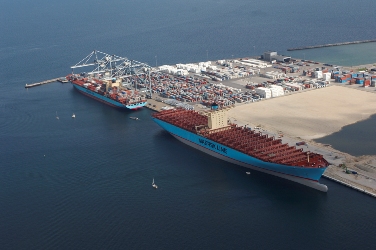 151 Feet
TB&T: BBNCP: Program Benefits
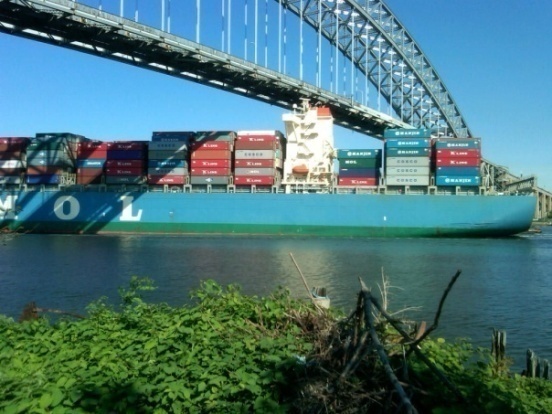 Enhanced regional economic competiveness 
Increased environmental sustainability
Improved safety conditions
Modernized roadway 
Maintenance of community character
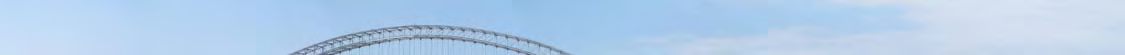 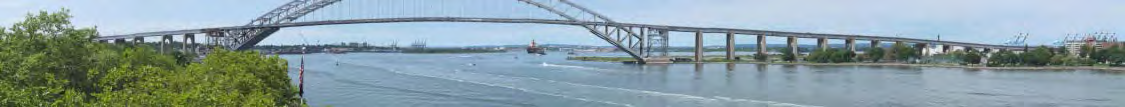 TB&T: BBNCP: Construction Activities
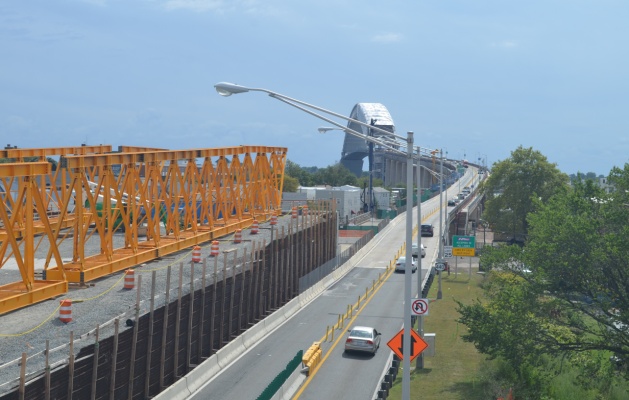 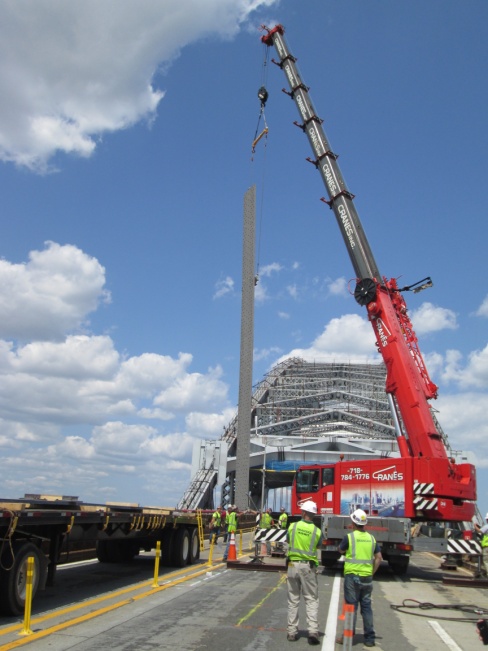 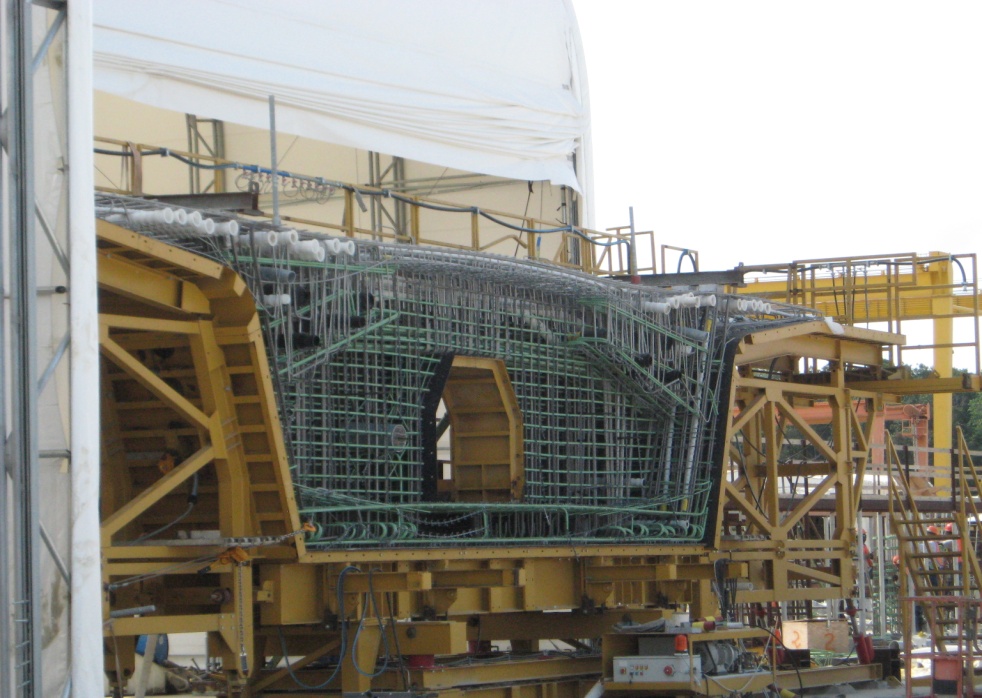 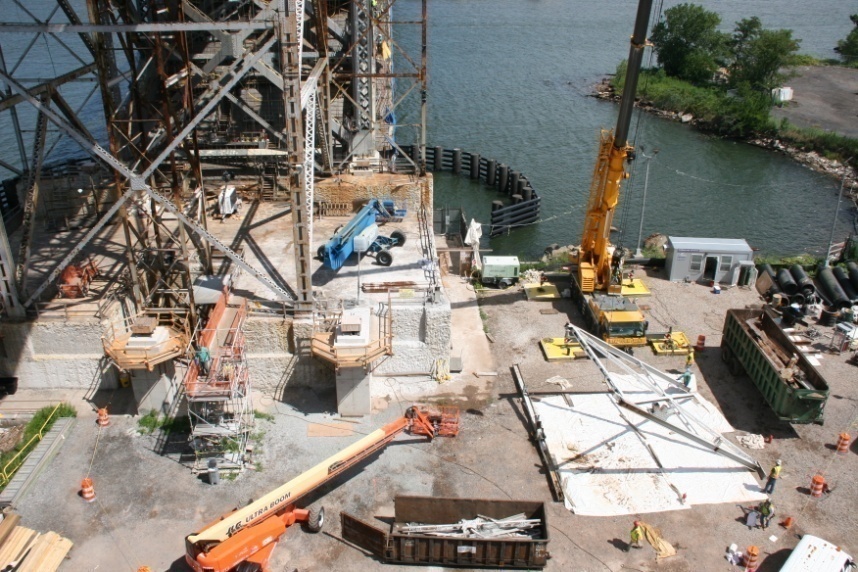 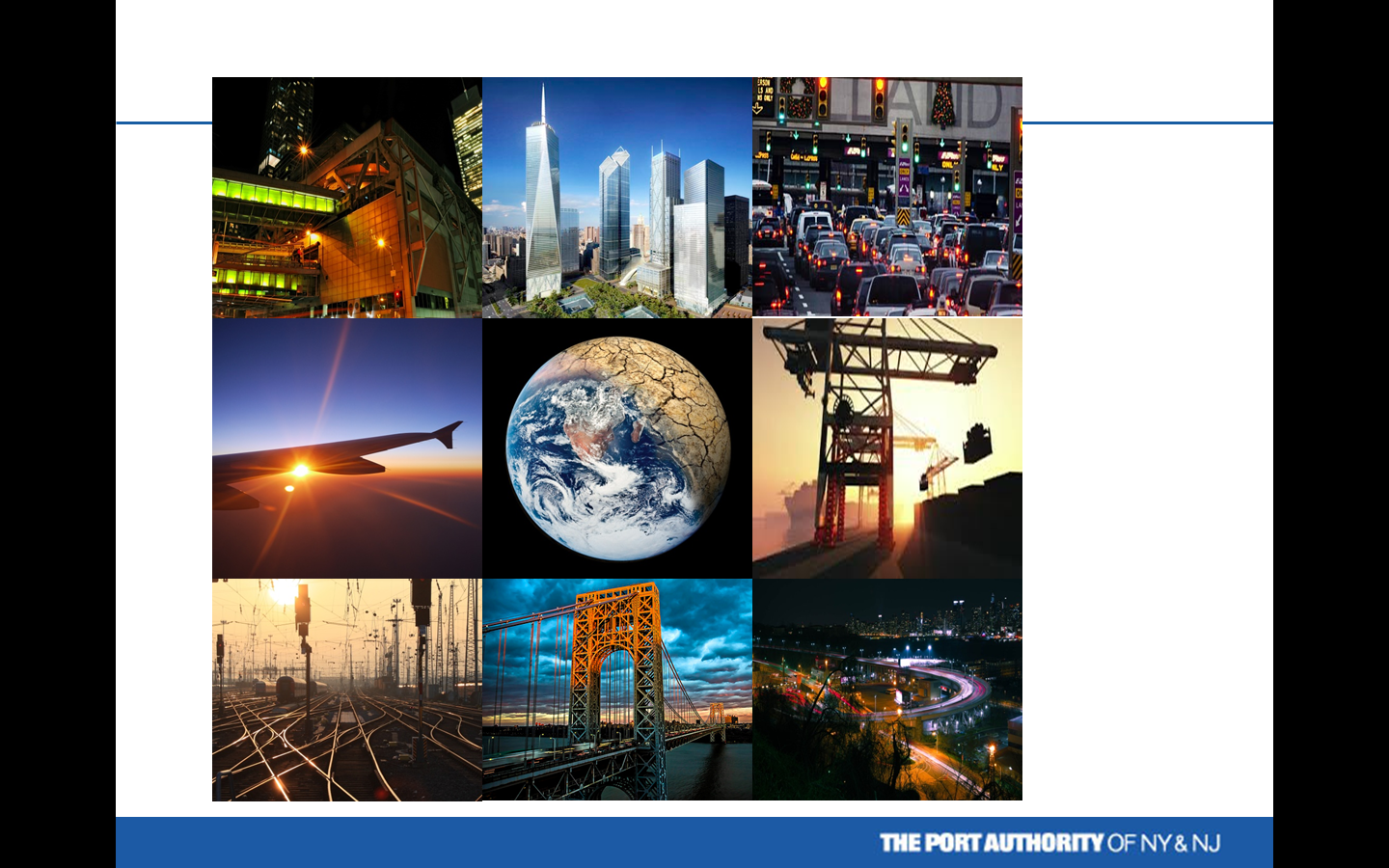 Asset Management
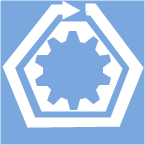 ASSET
MANAGEMENT